Стипендиат стипендии имени Василия Марковича Флоринского 
для аспирантов гуманитарных факультетов ТГУ
СТЕПНОВ 
Алексей 
Олегович 
аспирант Факультета исторических и политических наук
стипендия присваивается за высокие достижения в учебной и научной деятельности
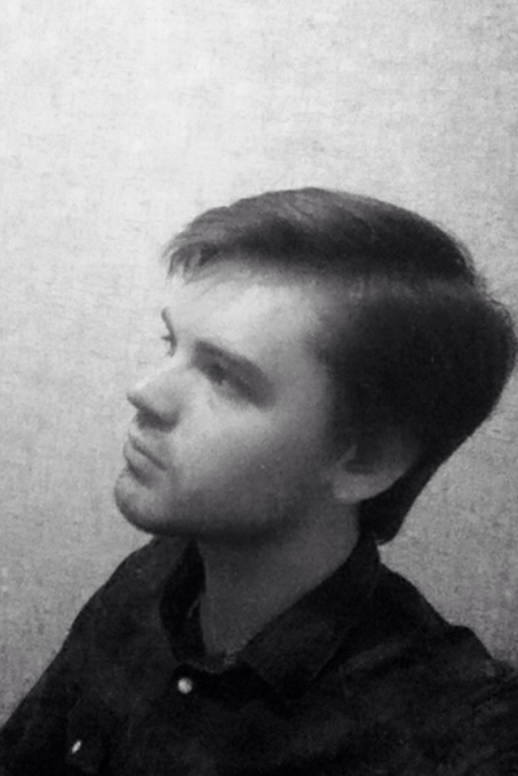 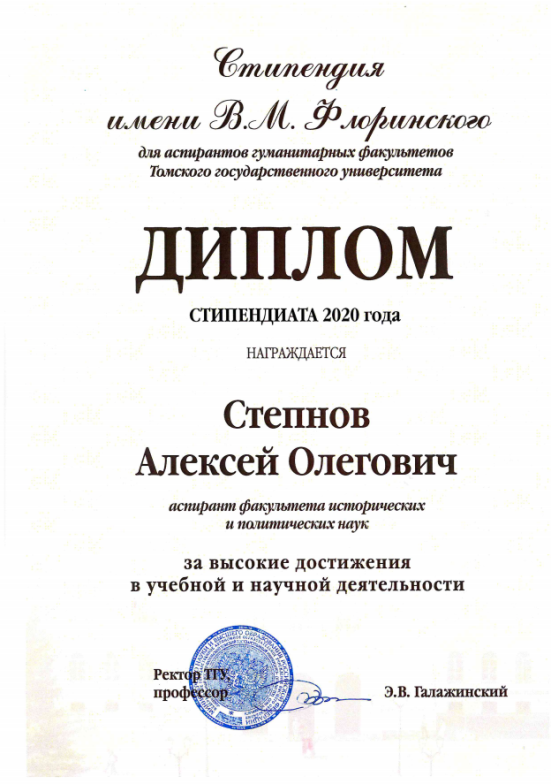 Стипендиат стипендии имени Дмитрия Ивановича Менделеева 
для аспирантов естественных факультетов ТГУ
ИГНАТЬЕВА
Анна Владимировна
аспирантка Геолого-географического факультета
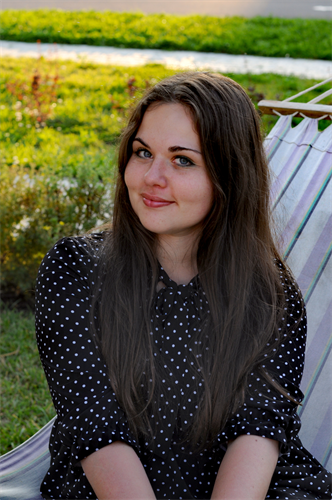 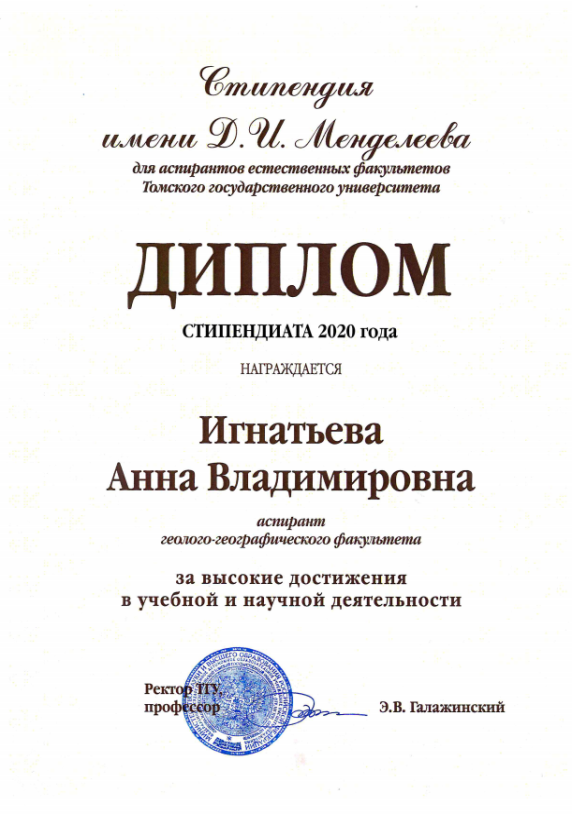 стипендия присваивается за высокие достижения в учебной и научной деятельности